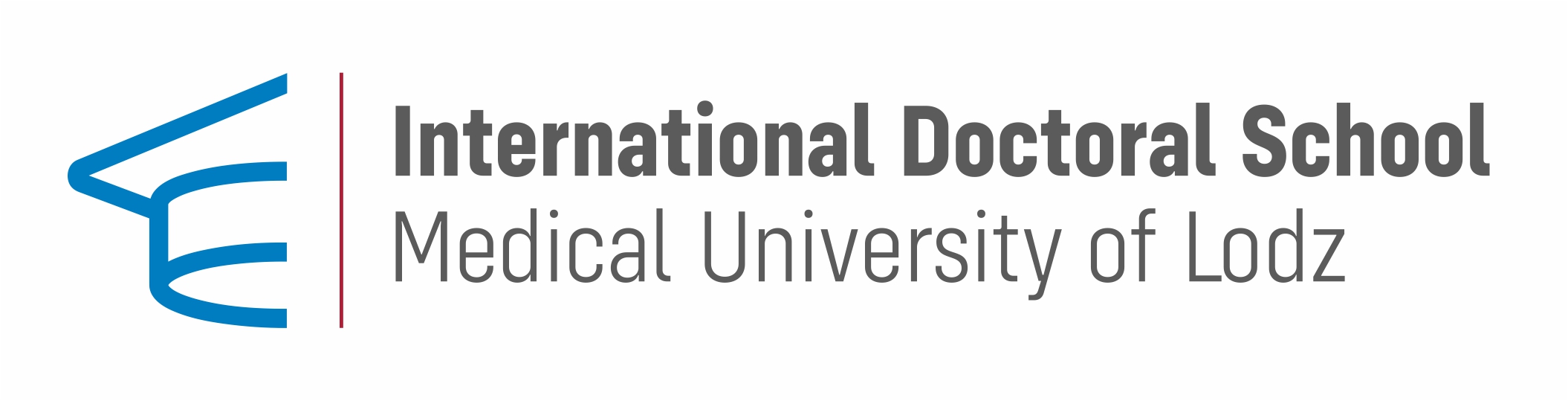 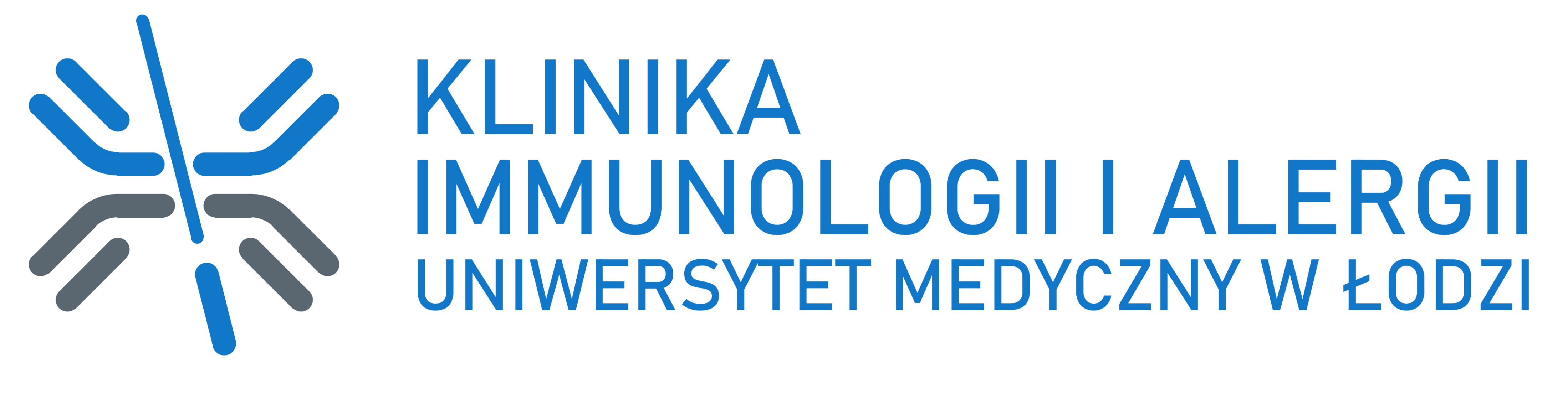 Assessment of inflammatory parameters and local allergic reaction in diagnosis and endotypic classification of allergic rhinitis
Doctoral student: Mohamad Mahdi Mortada, MD
Supervisor : Marcin Kurowski, MD, PhD, Associate Professor
Department of Immunology and Allergy, Medical University of Lodz.
Background
Local allergic rhinitis
Dual allergic rhinitis (DAR) is described in patients who are diagnosed with both; allergic rhinitis (AR) and local allergic rhinitis (LAR)
Dual allergic rhinitis
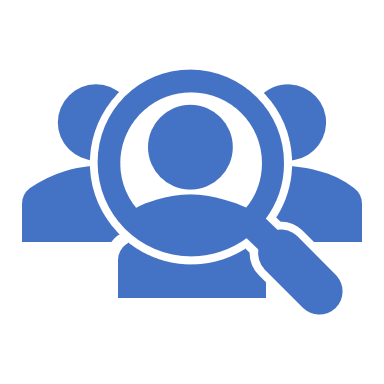 Local Allergic Rhinitis
Hypothesis
In a considerable proportion of patients in whom symptoms are suggestive for seasonal or perennial allergic rhinitis but sIgE cannot be ascertained, allergic inflammation process and IgE mediated reaction may occur only at the level of local mucosa. Multiple unidentified mediators and pathways can be responsible for the development of this type of allergic rhinitis
AIMS
Methods
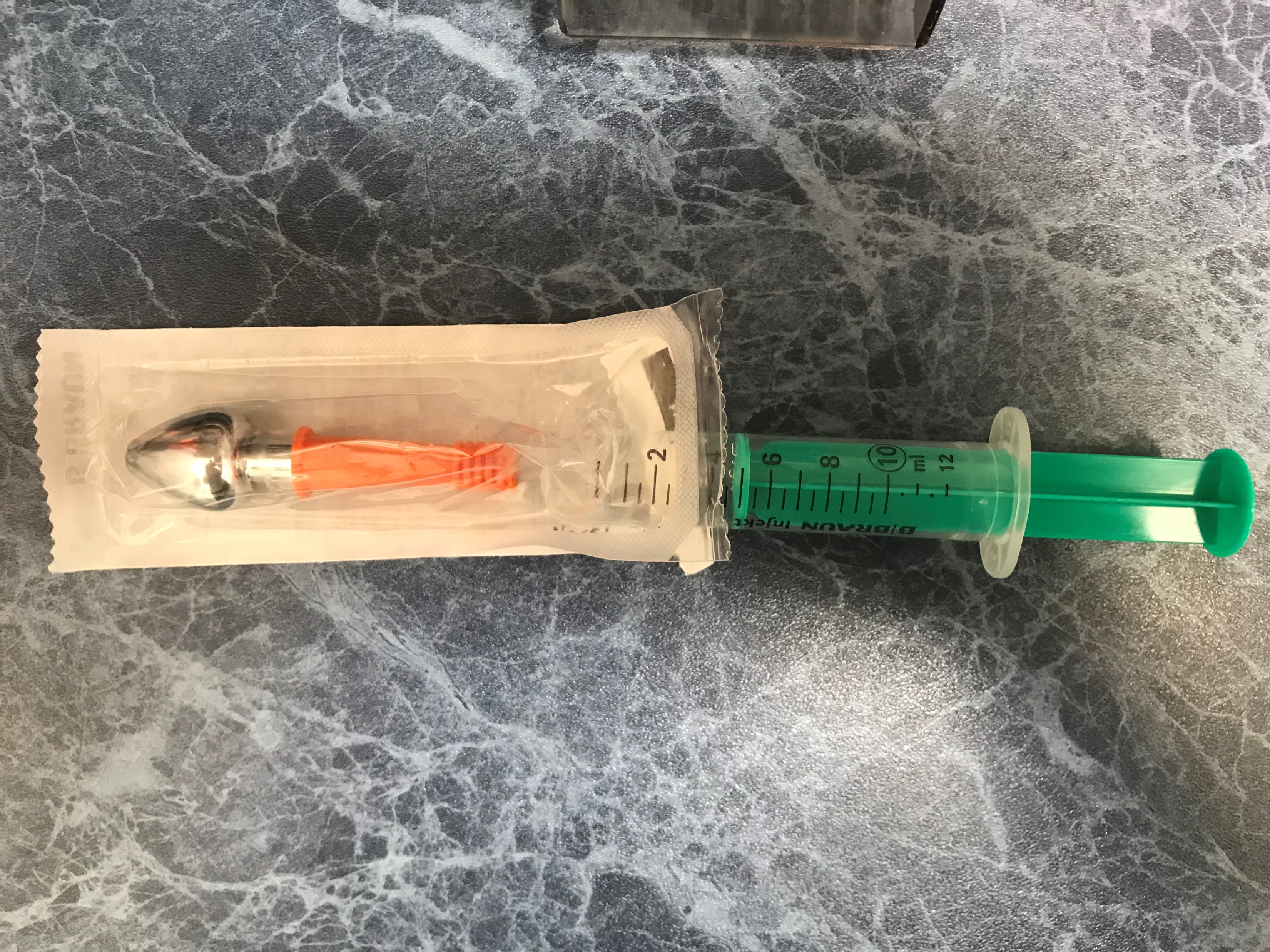 Nasosorption
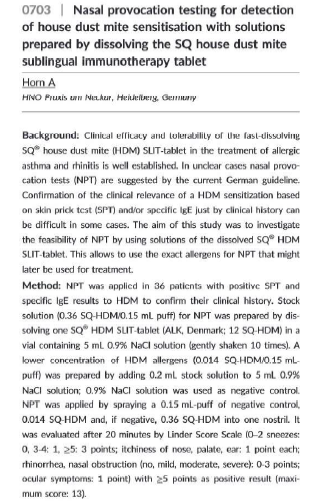 NPT protocols
Eifan AO, Fedina A, Durham SR, Scadding GW. Comparison of nasal allergen challenges with dissolved Timothy grass pollen tablets and aqueous extract. Allergy. 2021 May;76(5):1543-1545. doi: 10.1111/all.14590. Epub 2020 Oct 6. PMID: 32946601.
Horn A Nasal Provocation Testing for Detection of House Dust Mite Sensitization with Solutions Prepared by Dissolving the SQ House Dust Mite Sublingual Immunotherapy tablet, poster presentation, abstract 0703, EAACI 2018, Munich.
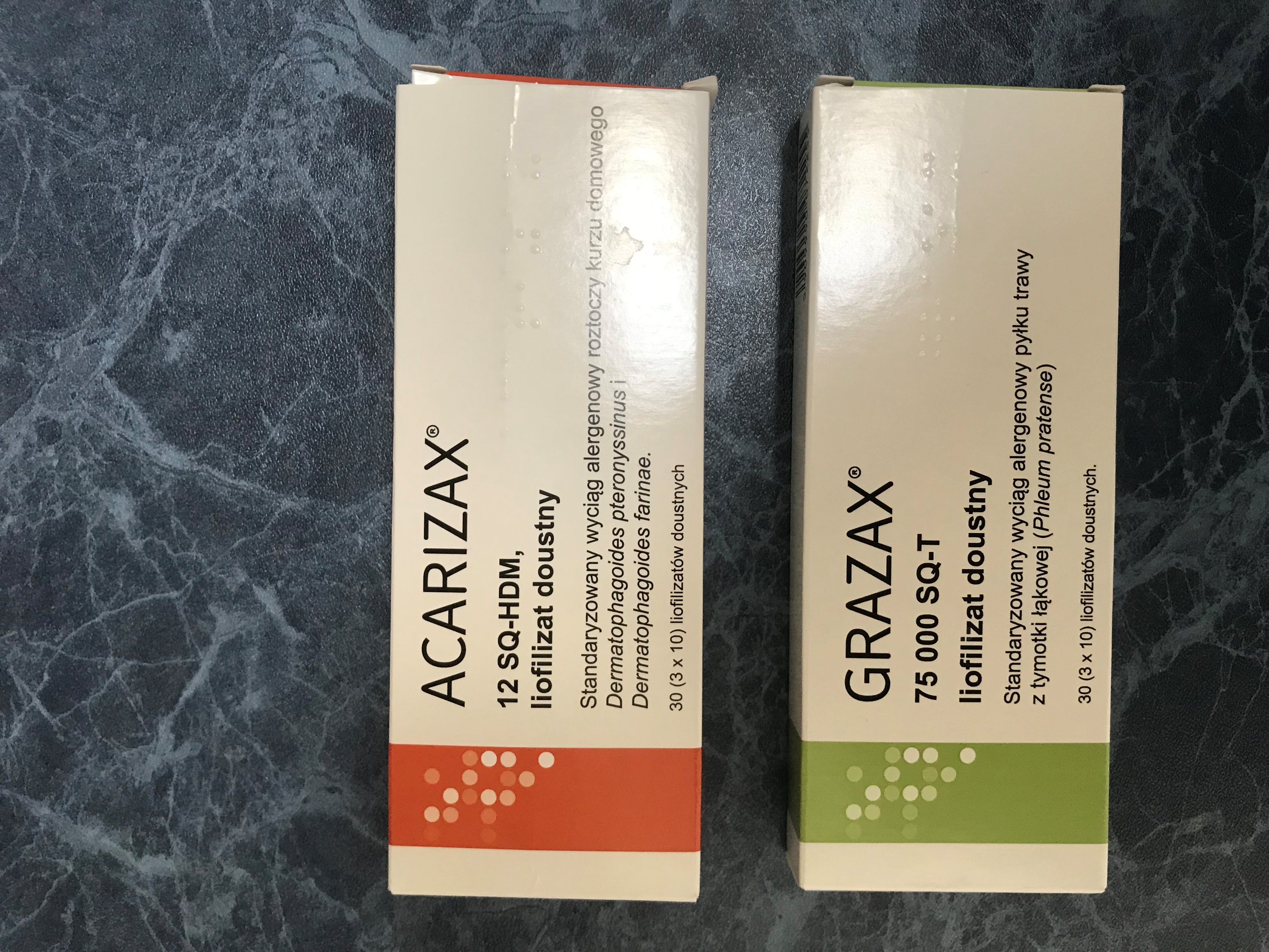 Subjects' recruitment
Recruited Subjects
Period of increased HDM exposure vs. Off-Exposure period
Lavage
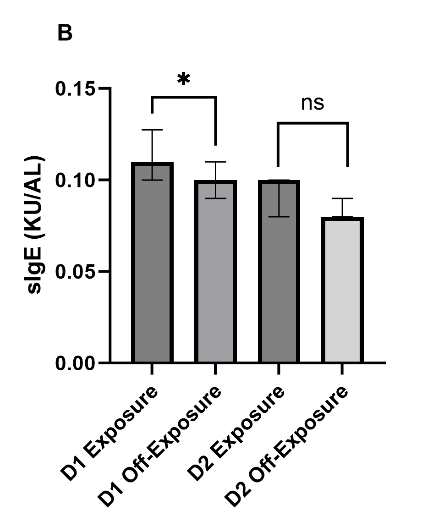 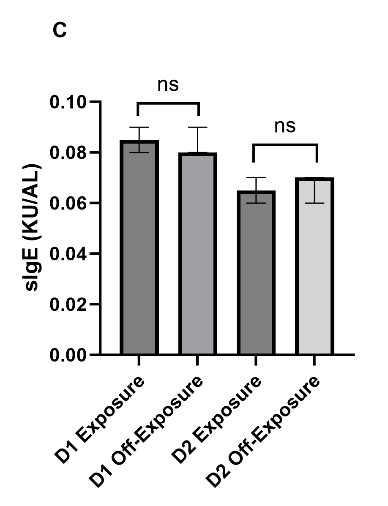 Nasosorption
TNSS/VAS Pre vs. Post NPT
p=0.0077
p=0.032
After a positive NPT
Lavage
Nasosorption
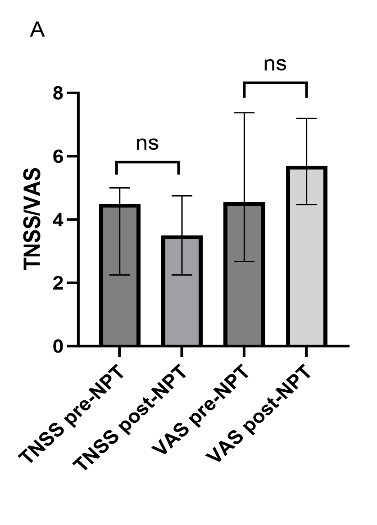 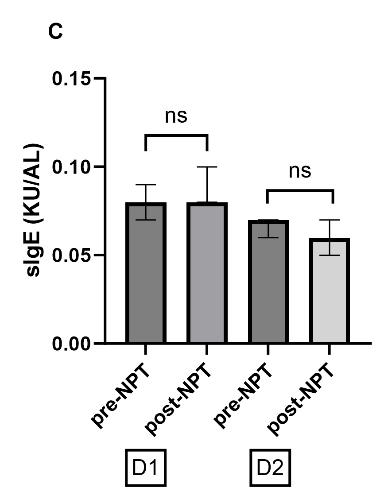 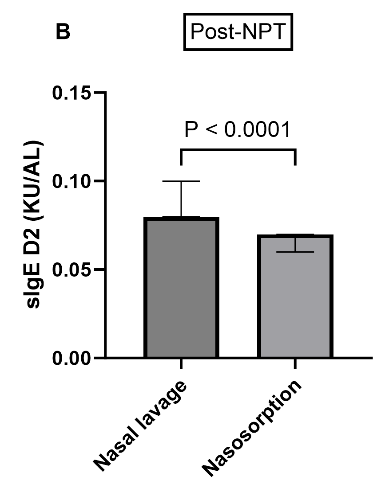 Lavage vs. Nasosorption
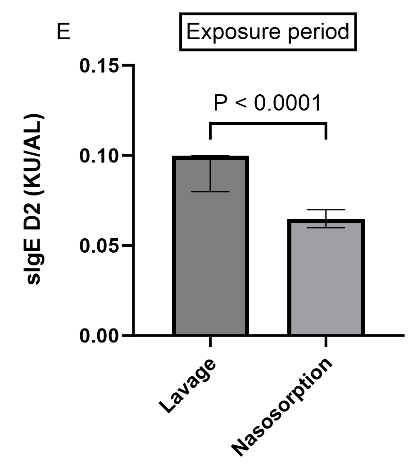 Lavage vs. Nasosorption
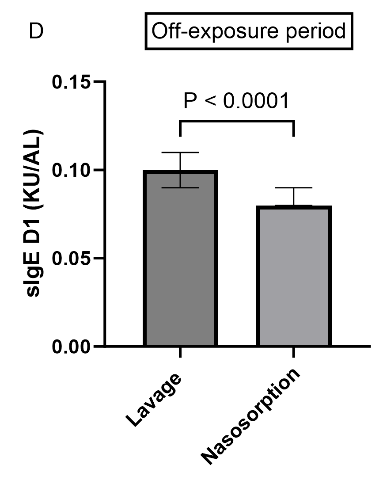 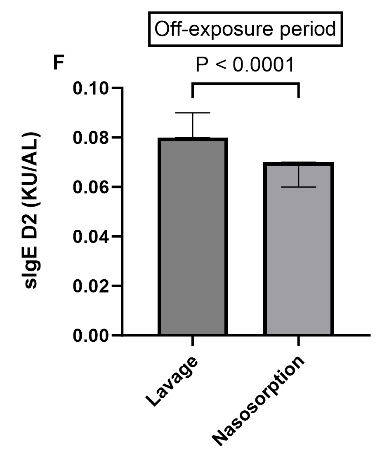 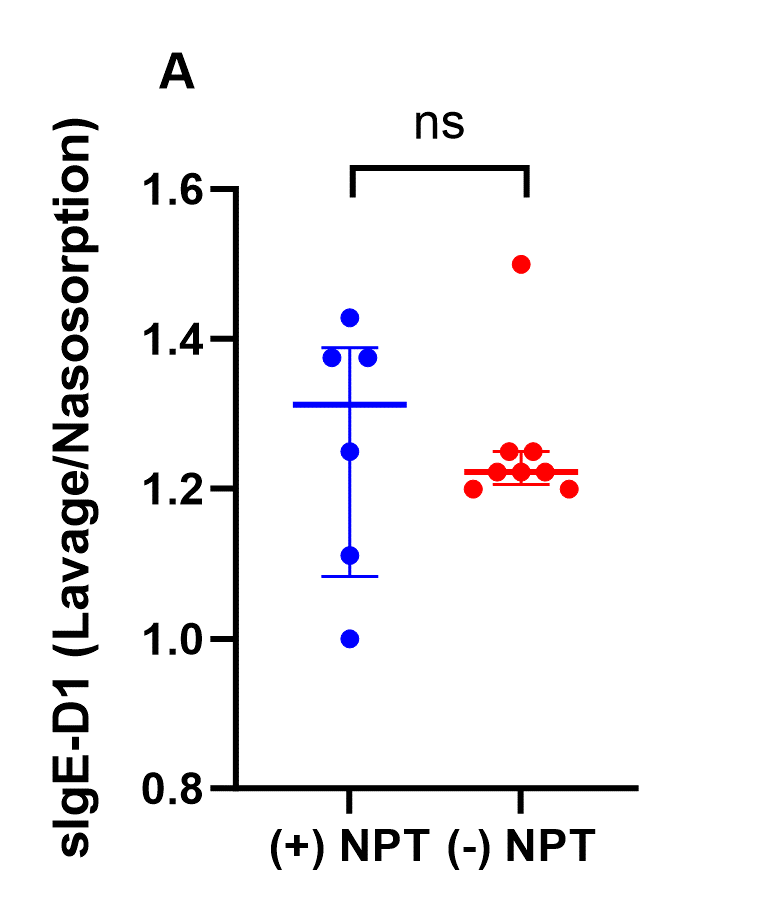 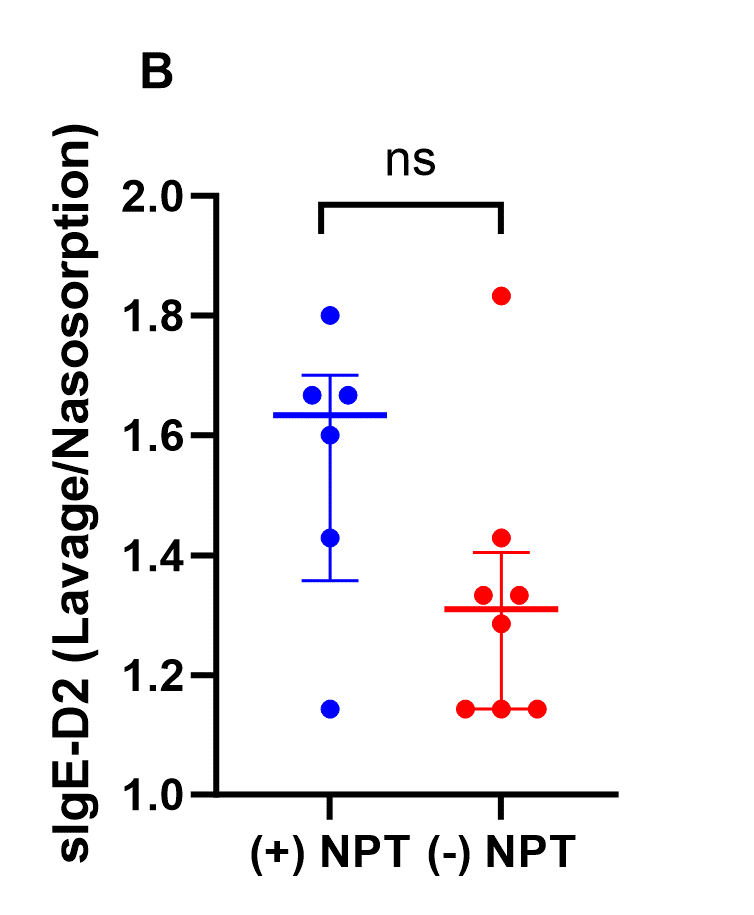 Relative sIgE value(sIgE in lavage/sIgE in nasosorption)
Individual relative change  (sIgE post-NPT/sIgE pre-NPT)
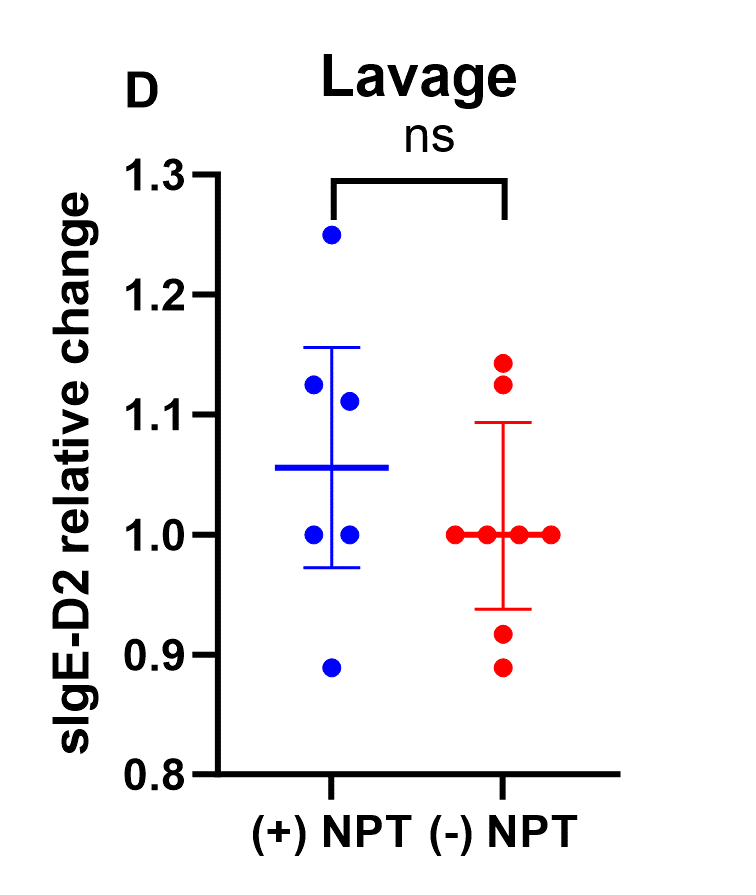 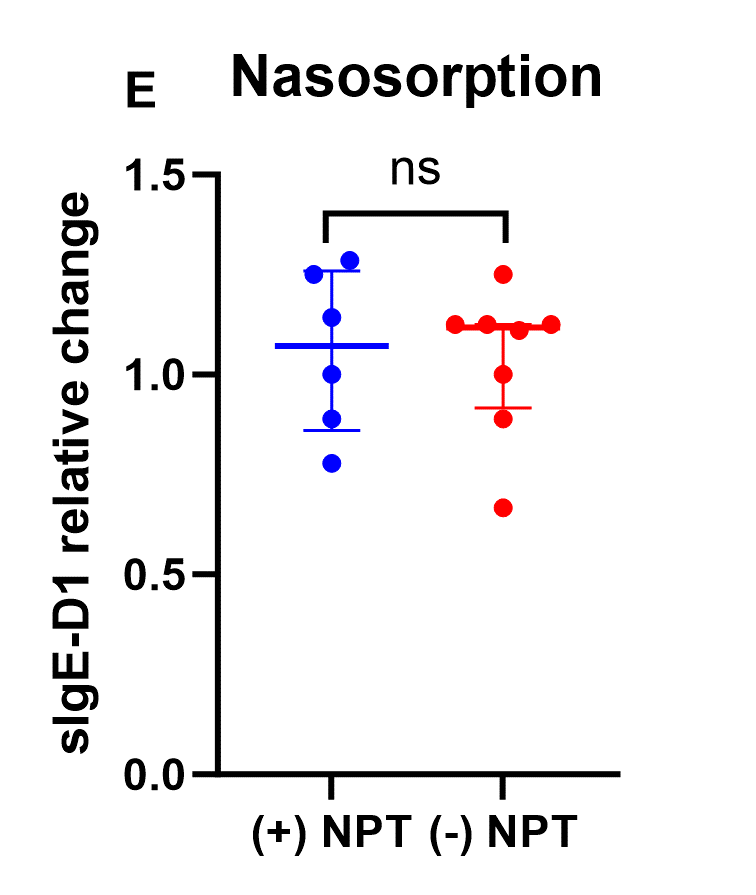 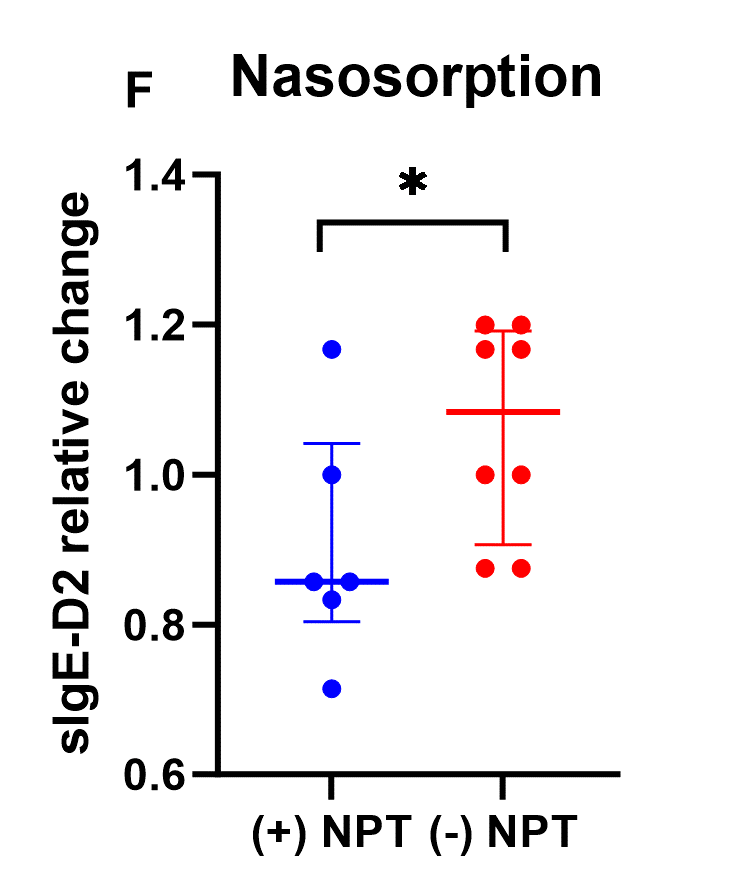 Assessment of sIgE to grass pollen allergen and the chosen mediators (YKL-40 and TSLP) levels. 

The collection of samples from the recruited subjects is being performed on a weekly basis.

Healthy control subjects are also to be recruited and from whom samples will be collected accordingly
Next steps
Keynotes
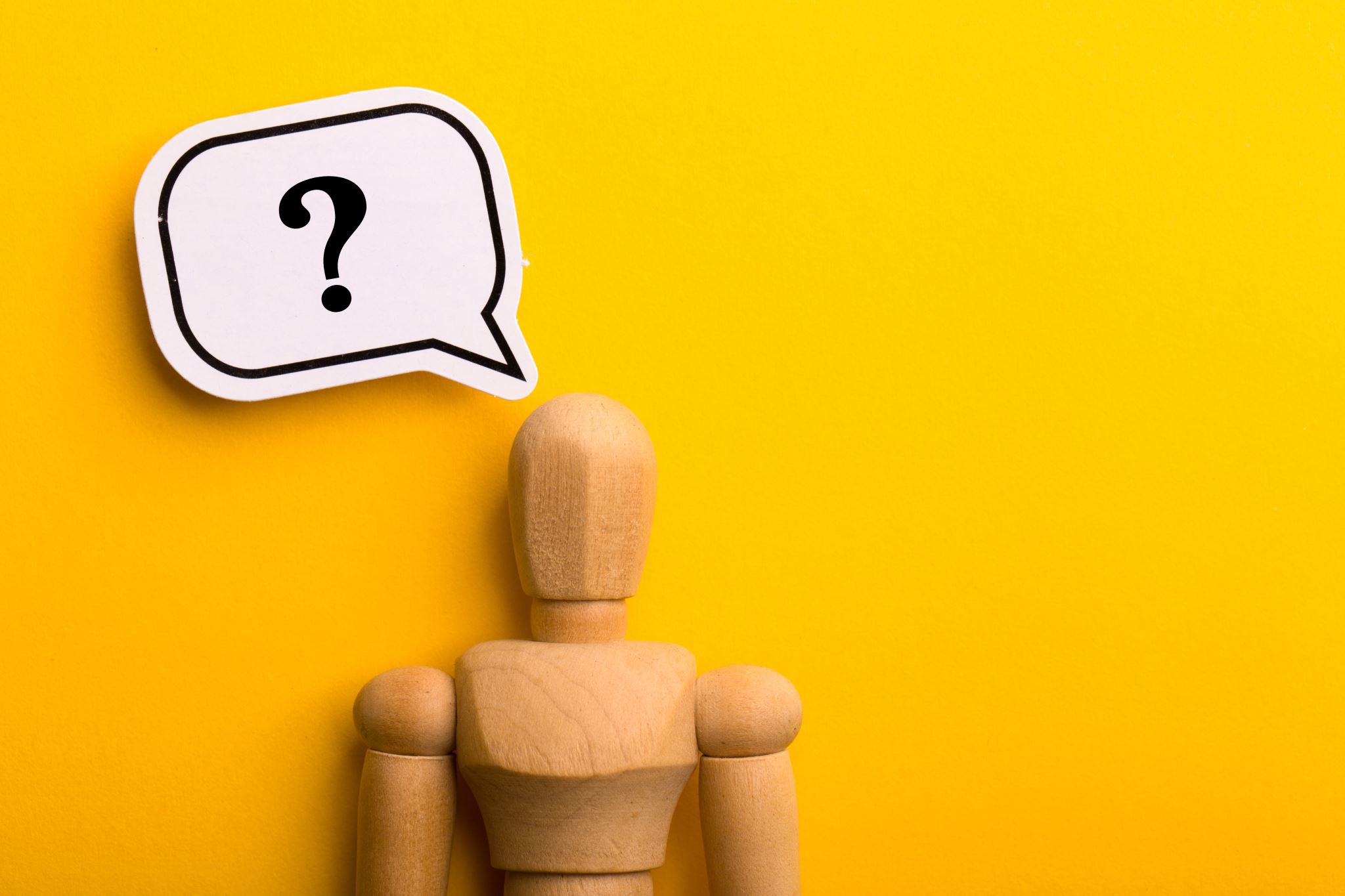 Thank you for your attention !
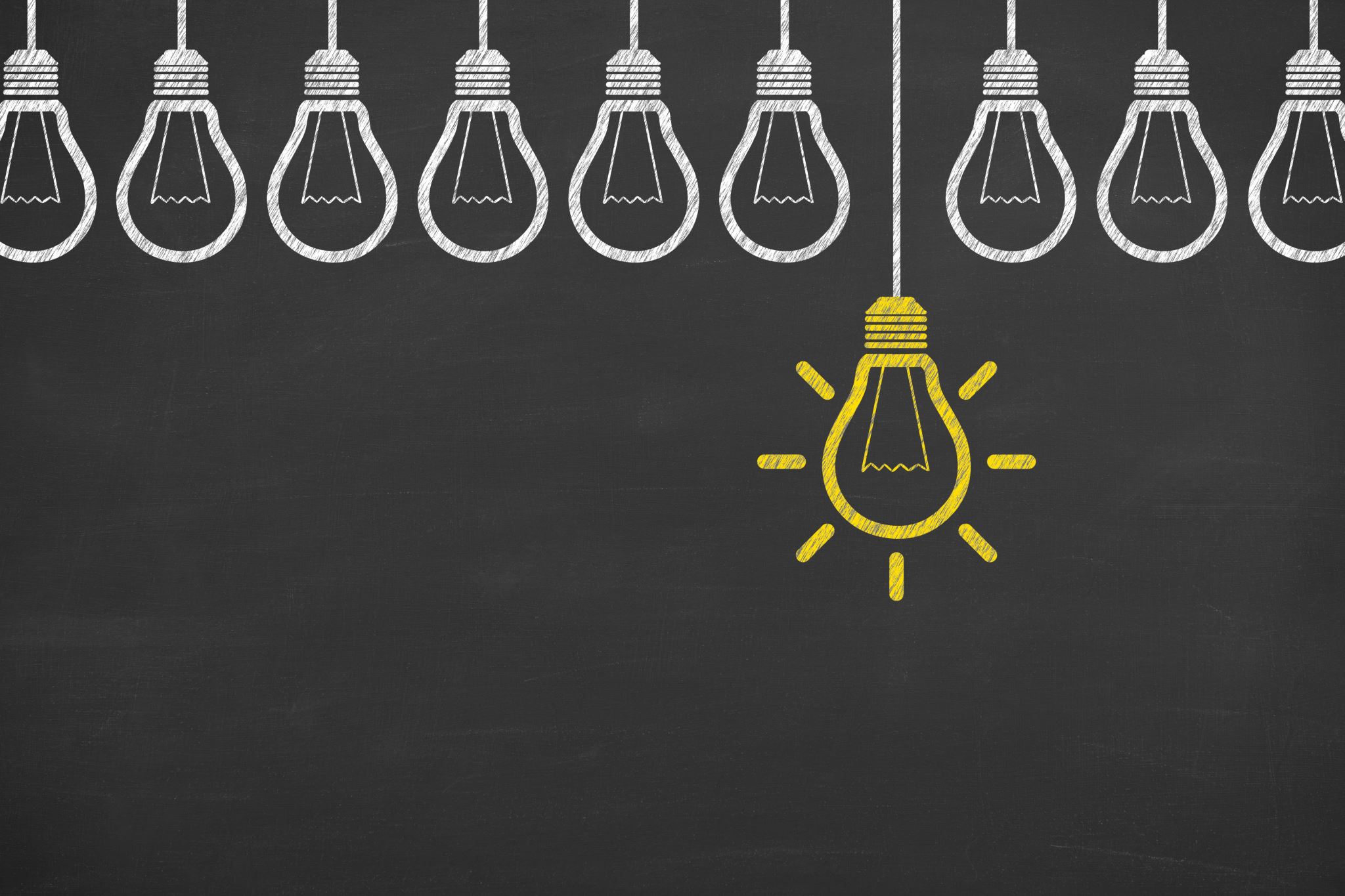 Achievements and Research Activity
Publications
Conferences
20th International Medical Doctoral Conference. 29/11-01/12 2023, Educational Centre of the Faculty of Medicine in Hradec Kralove, Hradec, Czech Republic. Poster presentation: Assessment of allergic reaction and specific Immunoglobulin E level in nasal secretion of local allergic rhinitis patients.
 
EAACI Congress 2024, 31/05-03/06 2024, Valencia Spain. Poster presentation : Assessment of symptoms and mucosal specific IgEs presence induced by NPT and natural dust mites exposure in LAR patients.
Other achievements